BS111
Probability and Statistics
Lecture 01
Sets and the basics of probability
Sets and Subsets
A fundamental in all branches of mathematics that is for the study of probability and statistics is that of a SET. 
SET can be defined as: a collection of objects, each object in SET is called an Element of the SET.

Usually SETs are denoted by capital letters
		A, B, X, Y …

While small letters are indicated to the Elements
		a, b, x, y, …
BS111 Probability and Statistics
40
Sets and the basics of probability
Sets and Subsets
First; if the SET has a finite number of elements, the members should be listed and separated by commas “,” and enclosed in brackets “{  }”

	A={2, 4, 6, 9}     or      B={red, green}

Second; a SET are classified by a statement or rule satisfies a certain property.
	C={x : x is satisfies p}
“ : ” called “such that”
BS111 Probability and Statistics
40
Sets and the basics of probability
Sets and Subsets
If “S”  is a SET and “x”  is an Element of “S”, and “y” is not an Element of “S”, than we write
		x Є S, 	and		 y Є S

SET with a finite number of Elements:
	S={x1, x2, x3, …, xn}
Ex:	S={1, 2, 3, 4, 5, 6}

SET with an infinite number of Elements
	S={x1, x2, x3, …}
Ex:	S={2, 4, 6, 8, …}	even numbers
BS111 Probability and Statistics
40
Sets and the basics of probability
Definitions
Two SETs are equal if they have the same number of Elements.
A={2, 4, 6};		B={4, 6, 2},	C={4, 2, 6, 8}
Then, 	A=B,		A≠C,		B ≠C


If all Elements of SET A is also an Elements of SET B, then, 
A is subset of B, or B is subset of A
A ⊆ B 	,		B ⊆ A 		or 	A = B
BS111 Probability and Statistics
40
Sets and the basics of probability
Definitions
Special SET 
	Its  a null SET, that contains NO Elements  {  }, in which case it called Empty SET, or ϕ

	ϕ ⊆ A 	and 	 A ⊆  ϕ
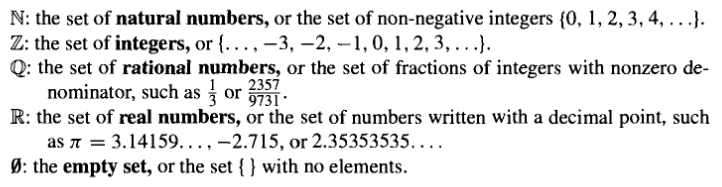 BS111 Probability and Statistics
40
Sets and the basics of probability
Definitions
If SET A is subset of SET B, but SET B is not subset of SET A,    A ⊆ B 	,		B ⊆ A
Then, SET A is Proper subset of SET B
		A ⊂ B
Ex:
Let  SET F={-2, 2, 4, 0}	,	SET G={-3, -2, 0, 2, 3, 4}
F ⊂ G, 	since 	G ⊆ F

Ex:
V= {y Є N : y ≠ y}	 	is Null SET
Q= {y Є R : x2+2=0 } = ϕ = { }
BS111 Probability and Statistics
40
Sets and the basics of probability
Examples
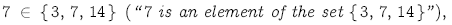 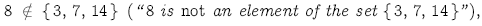 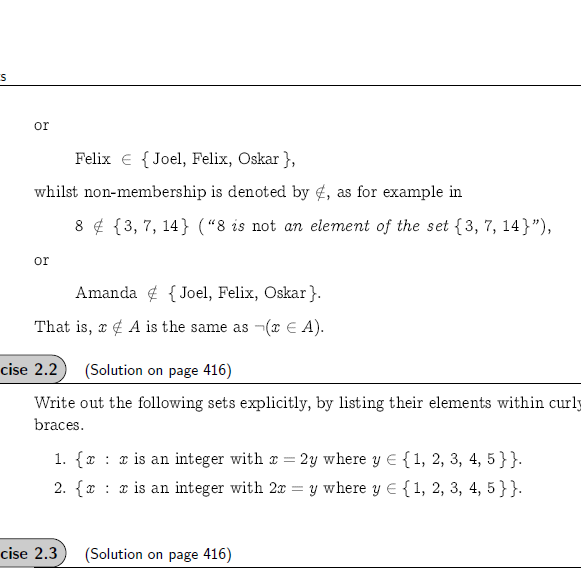 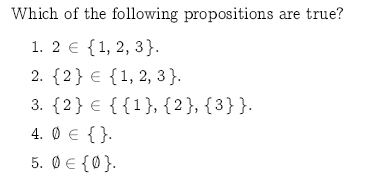 BS111 Probability and Statistics
40